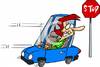 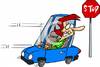 Right of Way
ALABAMA COURSE OF STUDY #2, #3, #4, #5, #6 AND #7
Describe Alabama’s Basic Speed Law, list situations that require a complete stop, name situations that require drivers to yield the right of way, describe traffic signs and pavement markings that regulate passing, identify traffic signs, traffic signals and pavement markings, interpret Alabama’s Safety Belt and Child Restraint laws.
RIGHT OF WAY
When you drive, sometimes one of more drivers or pedestrians will want to use the same roadway space at the same time that you do.
There will be times that you will have to yield the right of way – meaning letting others go first based on a set of rules.
Never assume you have the right of way, you do not have it unless the other driver gives it to you.
Yielding Right of Way
Right of way rules are an aid to safe, smooth traffic flow.
They emphasize courtesy and common sense
Violation of these rules is one of the main cause of traffic crashes
It is smart to obey right of way rules.
Right of Way
Whether the emergency vehicle is overtaking or meeting you, pull to the right side safely off the roadway and stop.
Do not stop in an intersection.
Do not proceed until the emergency vehicle has passed.
If you cannot safety pull to the right side, stay where you are.
Right of Way
When making a left turn within an intersection or into an alley, driveway, or private road, you must yield the right of way to a vehicle approaching from the opposite direction when it is within the intersection or close enough to present an immediate hazard.
Be the Responsible Driver!
The law gives the right-of-way to no one, but it does state who must yield the right-of-way.

Every driver, motorcyclists, bicyclists, and pedestrian must do everything possible to avoid a crash.
Should you ever insist on the right-of-way?
The driver should never assume anything.

Drivers should anticipate other drivers’ actions, as well as, yielding whenever needed or required by law.

Giving up the right-of-way may help avoid a crash.
Signs, Signals, and Road Markings
There is a host of information on the roadways, directing the flow the traffic and the interaction of the driving environment.  
The shape of a road sign can tell you as much about the sign’s message as its color.
Traffic signs must meet both individual state and U.S. Department of Transportation specifications.
NO PASSING ZONE
Many highway deaths and serious injuries occur on two-lane highways when vehicles collide head-on or sideswipe each other.  Improper or careless passing causes most of these – almost always in violation of state law.
No passing zone signs are placed at the beginning of a No Passing Zone.
NO PASSING ZONE
This area on the roadway will have a yellow and black triangular shaped sign placed on the left side of the roadway.  It means that no passing is allowed.
NO
PASSING
ZONE
PAVEMENT MARKINGS  FOR NO PASSING AREAS
Solid yellow lines:  If solid on your side of the centerline you may not pass.  






If two solid yellow lines: passing is not allowed in either direction.
DO NOT PASS
On a curve or hill where you cannot see a clearly for at least 500 feet ahead.
At a highway intersection
When meeting an oncoming vehicle
Where signs prohibit passing, or where there is a solid yellow line on your side of the centerline.  Double solid yellow lines prohibits traffic in both directions from crossing the centerline to pass
DO NOT PASS
On multi-lane road, the left-most lane is intended to be used to pass slower vehicles.  If you pass on the right, the other driver may have difficulty seeing you and might suddenly change lanes in front of you.

Never pass on the shoulder. It is illegal and other drivers will not expect you to be there and may pull off the road without looking.